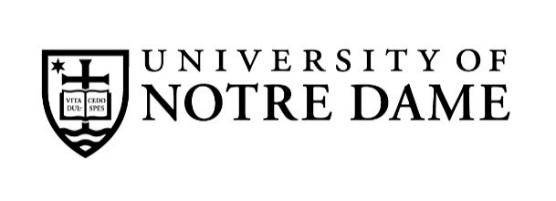 Office of General Counsel
Marianne Corr
Vice President 
& General Counsel
Mary Klemczewski
Officer Assistant
Employment Team
RIPT Team
(Research, Intellectual Property, Transactions)
Litigation Team & Student Matters
John Lloyd
Associate
General Counsel
Tim Flanagan
Associate
General Counsel
Matt Lahey
Associate
General Counsel
Todd Dvorak
Assistant
General Counsel
Brandon Roach
Associate 
General Counsel
Brian Guarraci
Associate
 General Counsel
Debbie Gabaree
Assistant
General Counsel
Brandon Gearhart
Employment 
& Policy
Legal Professional
Kim Kennedy
Litigation 
& Records
Legal Professional
Blake Sheeley
Business Support
Legal Professional
Alexis Ebel
Administrative Assistant
Michael Hannigan
Legal Associate
Brandy Rogers
Senior Administrative Assistant
Web site: generalcounsel.nd.edu
August 1, 2018